COMITATO OLIMPICO NAZIONALE ITALIANO
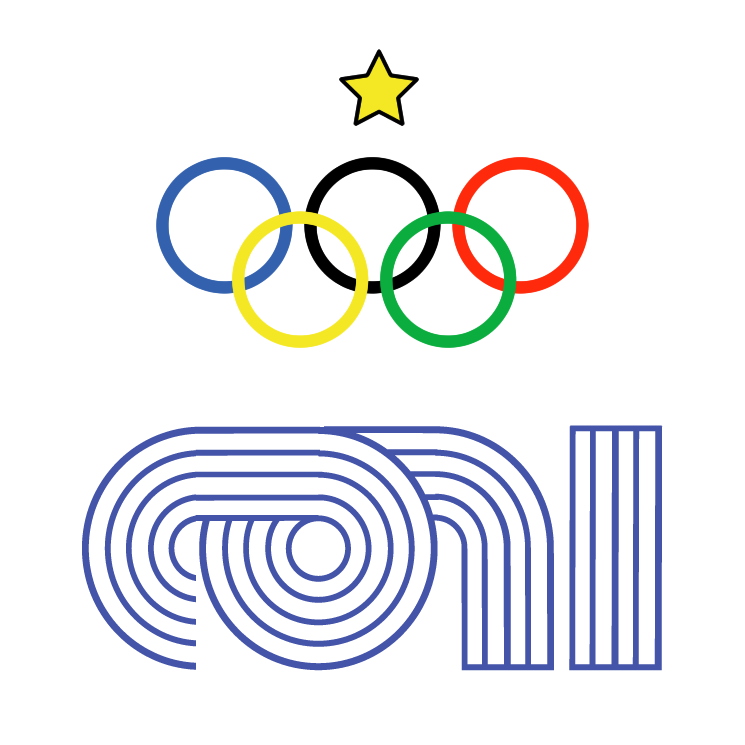 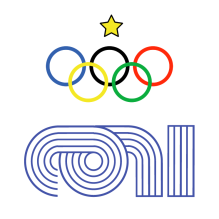 Il CONI (Comitato Olimpico Nazionale Italiano) è un'organizzazione, nata nel giugno 1914 come parte del Comitato Olimpico Internazionale (CIO), con lo scopo di curare l'organizzazione e il potenziamento dello sport italiano attraverso le federazioni nazionali sportive e in particolare la preparazione degli atleti al fine di consentirne la partecipazione ai giochi olimpici; altro importante obiettivo del CONI è la promozione dello sport nazionale
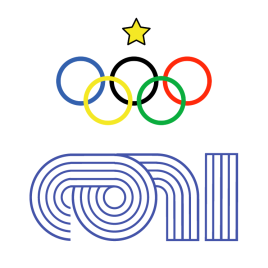 COMITATO OLIMPICO NAZIONALE ITALIANO
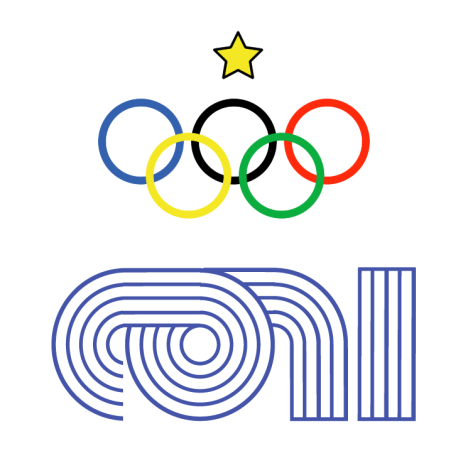 Il CONI rappresenta il più autorevole organismo sportivo italiano e incarna i valori puri dello sport promossi dal movimento olimpico internazionale. La sua missione è promuovere progetti per lo sviluppo e la diffusione della pratica e della cultura sportiva a tutti i livelli della società, contribuendo in questo modo al benessere del paese.
Al Comitato Olimpico Nazionale Italiano fanno capo:
45 Federazioni Sportive Nazionali
19 Discipline Sportive Associate
18 Associazioni Benemerite 
11 Gruppi Sportivi Militari e Corpi dello Stato
20 Comitati Regionali e Provinciali CONI oltre 4,5 milioni di tesserati alle società affiliate CONI circa 70 mila nuclei associativi (65.014 società sportive e 5.311 altri nuclei) oltre 860 mila operatori sportivi (dirigenti, tecnici e ufficiali gara) circa 150 mila impianti di attività sportiva sull’intero territorio nazionale.